Fast computation of a longest increasing subsequence and application
Maxime Crochemore, Ely Porat
Information and computation 208.9 (2010): 1054-1059.
Presenter: Shih-Hong Lee
Date: Dec. 19, 2024
1
Abstract
We consider the complexity of computing a longest increasing subsequence (LIS) parameterised by the length of the output. Namely, we show that the maximal length k of an increasing subsequence of a permutation of the set of integers {1, 2,..., n} can be computed in time O(n log log k) in the RAM model, improving the previous 30-year bound of O(n log k). The algorithm also improves on the previous O(n log log n) bound. The optimality of the new bound is an open question. Reducing the computation of a longest common subsequence (LCS) between two strings to an LIS computation leads to a simple O(r log log k)-time algorithm for two sequences having r pairs of matching symbols and an LCS of length k.
2
Longest Increasing Subsequence
Given a sequence A = <1,5,3,7,6>
LIS of A = <1,3,6>, <1,5,7>, <1,5,6>
3
LIS with O(nlogn) solution
Given a sequence A = <4,6,2,8,1,3,12,9,5,7,11,10>
4
LIS with O(nloglogn) solution(1/2)
Given a sequence A = <12,8,9,1,11,6,7,2,10,4,5,3>
The sequence must be a permutation
Use van Emde Boas trees to implement the operations Insert, Delete, prev, and succ, each operation takes O(loglogn)
5
Given a sequence A = <12,8,9,1,11,6,7,2,10,4,5,3>
LIS of A length = 4, ans = <1,2,4,5>, <1,6,7,10>
6
[Speaker Notes: 答案可以透過 traceback的方式]
Main algorithm
7
C1  = <12, 8, 9, 1>
Key(C1) = (d, b, c, a)
8
9
10
Time Complexity (1/2)
Radix sort : O(n)
Insert, delete, update with van Emde Boas trees : O(log log m)
11
Time Complexity (2/2)

while (Queue B >=mi) {
	i++;
	mi = mi-1log mi-1
	LISm(S)
}

m < klog k
log log m < 2 log log k
Time complexity : O(nloglogk)
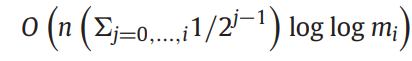 12
Computing a longest common subsequence
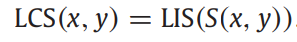 Given two strings x = ababa and y = aabba
p(x[1]) = (5, 2, 1)
p(x[2]) = (4, 3)

S(x, y) = p(x[1]) p(x[2]) ··· p(x[n])
S(ababa, aabba) = (5, 2, 1, 4, 3, 5, 2, 1, 4, 3, 5, 2, 1)
why decreasing?
e.g. x = ab y = abb S(x,y) = 123 LIS(S(x,y)) = 123(abb) wrong
Not a permutation -> change to permutation
13
Computing a longest common subsequence
x = ababa		y = aabba
S(ababa, aabba) = (5, 2, 1, 4, 3, 5, 2, 1, 4, 3, 5, 2, 1)

Pairs: (5, 3), (2, 3), (1, 3), (4, 2), (3, 2), (5, 2),
(2, 2), (1, 2), (4, 1), (3, 1), (5, 1), (2, 1), (1, 1)
Rename: (13, 6, 3, 10, 8, 12, 5, 2, 9, 7, 11, 4, 1)
14
Time Complexity
O(mnloglogk)
15
Thanks
16